Figure 5.  Time course of SWA (0.5–5Hz) during the averaged baseline night (BL, H), the SD (•) and NP (○) recovery night ...
Cereb Cortex, Volume 12, Issue 10, October 2002, Pages 1092–1100, https://doi.org/10.1093/cercor/12.10.1092
The content of this slide may be subject to copyright: please see the slide notes for details.
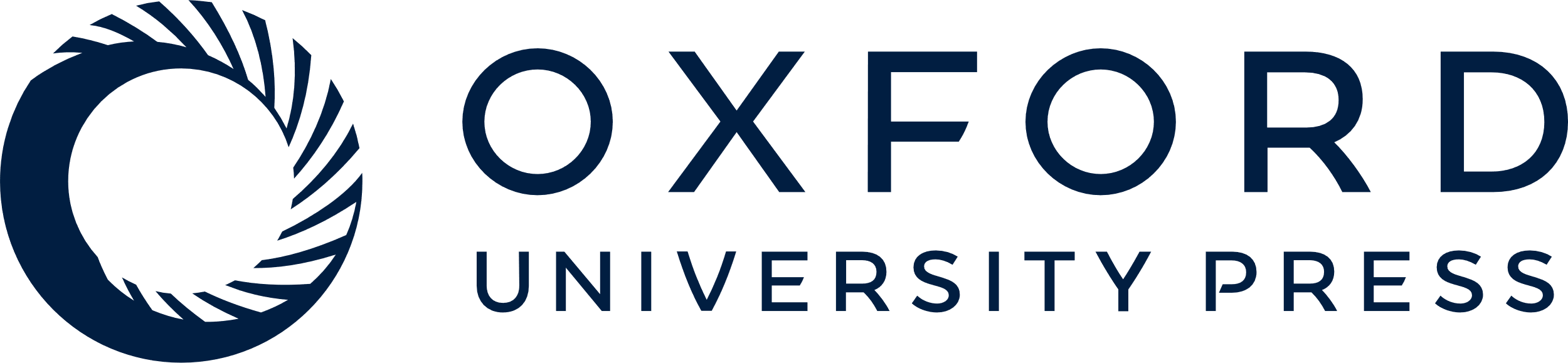 [Speaker Notes: Figure 5.  Time course of SWA (0.5–5Hz) during the averaged baseline night (BL, H), the SD (•) and NP (○) recovery night in the midline derivations (Fz, Cz, Pz, Oz; mean ± SEM, n = 10). Asterisks and open circles indicate differences to corresponding baseline values (*P < 0.05, °P < 0.1, Duncan’s multiple range test).


Unless provided in the caption above, the following copyright applies to the content of this slide: © Oxford University Press]